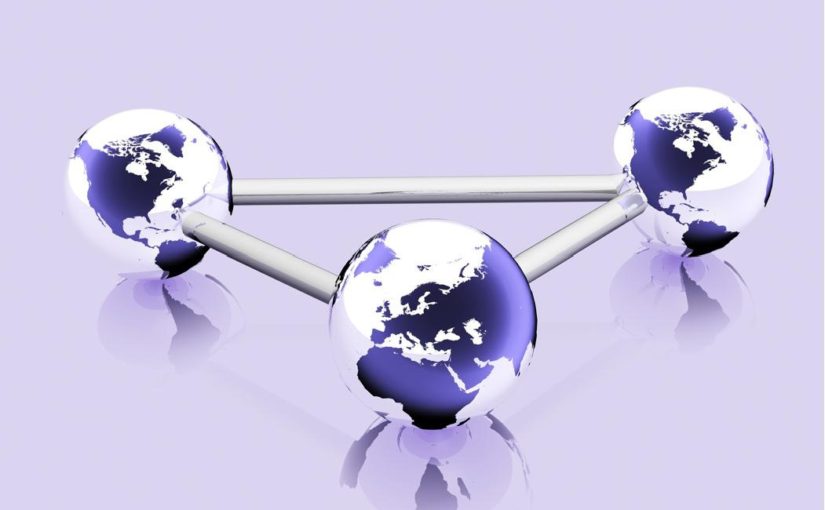 Transfer Pricing
TRANSFER PRICING
Compiled by Aishwarya & Sai Prasanth
Compiled by Sai Prasanth & Aishwarya H R
Background:
Due to Various strategies adopted by MNC to evade tax
Introduced in Finance Act, 2001
Sections Covered: 92 to 94B

Objectives:
Protection of Tax base
No discrimination between MNE group and Independent Enterprises
Equitable sharing of tax revenues between the nations i.e. the residence and source countries
MNC Group
Scenario: 1
AX Ltd
(Singapore)
A Ltd
 (India)
By Sales   1,00,000
to A Ltd.
By Sales     
To third party
To Purchases
From AX lTD
Purchases    10,000
5,00,000
1,00,000
PROFIT  = Rs.90,000
PROFIT  = Rs.4,00,000
TAX @10% = Rs.9,000
TAX @30% = Rs.1,20,000
Total Tax = Rs.1,29,000
Cont…
MNC Group
AX Ltd
(Singapore)
A Ltd
 (India)
By Sales   5,00,000
to A Ltd.
By Sales     
To third party
To Purchases
From AX lTD
Purchases    10,000
5,00,000
5,00,000
PROFIT  = Rs.4,90,000
PROFIT  = Rs. 0
TAX @10% = Rs.49,000
TAX @30% = Rs. 0
Total Tax = Rs. 49,000
Total Tax Evasion : 1,29,000  -  49,000  =  80,000 /-
What is Transfer Pricing??
Transfer Price:
 			Is the price at which goods, services, intangibles are transferred to another entity.
Transfer Price in Tax:
	Is the price at which goods, services, intangibles are transferred to another entity being an Associate Enterprise.
Sec 92 – Charging Section
Computation of Income from International Transaction having regard to Arm’s length price.

				International Transaction – Section 92B

				Associate Enterprise – Section 92A

				Arm’s Length Price – Section 92C (computation)
Section 92B – International Transaction
Transactions between two or more AE’s either or both of whom are Non-Residents
Note: Above example is framed without considering deemed  AE provisions.
Section 92B – International Transaction
International Transaction 92B(1)
Deemed International Transaction 92B(2)
Section 92 A – Associated Enterprise
by one enterprise in another enterprise; or
Section 92A (1) (a) & (b)
A Ltd
S Ltd
by the same person in both the enterprises
A Ltd
At any time during the year
P Ltd
Q Ltd
Section 92A – Associated Enterprise
Section 92A (2) (a) & (b)
Example for Section 92(A)(a)
Holds >=26%
C Ltd.
A Ltd.
Example for Section 92(A)(b)
A Ltd.
Holds >=26%
Holds >=26%
B Ltd.
C Ltd.
Section 92A – Associated Enterprise
Section 92A (2) (e) & (f)
By
The Other Enterprise
The same person(s) in both the enterprises
Section 92A – Associated Enterprise
Section 92A (2) (c) to (m) except (e) & (f)
c) Loan >=51% of Book Value of Total Assets
d) Guarantee >=10% of total borrowings
g) Use of know-how, copy right etc. of which other enterprise is owner
h) Purchase of 90% or more raw material and consumables
i) Influencing the sale of goods and pricing thereof
j) Controlled by an Individual or his relative or jointly
k) Controlled by HUF, member of such HUF or relative of such member or jointly
l) Firm/AOP/BOI >= 10% interest in such firm/AOP/BOI
m) There exists between two enterprises, any relation of mutual interest, as may be prescribed.
Sec 92F - Arm’s Length Price (ALP)
Transactions under 
uncontrolled conditions
A Ltd.
B ltd.
Independent Enterprises
A small recap....
When 2 or more Associated Enterprises enters into an International Transaction, then the provisions of Transfer Pricing will apply.
AE
A Ltd
India
B Ltd
USA
Selling pens at Rs.100
Non AE
C Ltd
India
D Ltd
India
Selling pens at Rs.120 = ALP
What is Tested Party
In Computation of Arm’s Length Price, the entity whose profit margin is taken up for comparison is known as “Tested Party”
Identification of the tested party is very important as it also determines the selection of comparables.
Which party should be selected as Tested Party?
	-Assessee or Associated Enterprise
 Tested Party should be selected based on: 
for which most reliable comparable can be found	
	-with less complex functional analysis
Transfer Pricing Methods
Comparable Uncontrolled Price (CUP)
Compares price charged for property/ service transferred in controlled transactions with price charged in comparable uncontrolled transactions.

Requires very high standard of comparability.

Most direct and reliable way to apply the arm’s length principle – but can be used in case of similarity of product and services.
Comparable Uncontrolled Price (CUP)
Internal CUP

                                                                                                                                                              
                                                                      
                                                    AE                        Non-AE


                                                                                          

  2. External CUP
A Ltd
B Ltd
C Ltd
A Ltd
P Ltd
AE
R Ltd
C Ltd
Steps to Compute ALP:

 Identification of one or more Uncontrolled transaction

 Adjustment of prices

 Adjusted price shall be the ALP
Example 1: The following are the sales made by A Ltd, India
ALP			                  Rs. 13,800
Transaction Value		     Rs. 10,000
TP Adjustment pu	                  Rs.   3,800  
No of Units	                                        1,000
TP Adjustment	                                Rs.   38L
Resale Price Method (RPM):
RPM is applicable for only 1 type of transaction i.e., when goods are purchased from AE and resold to Non-AE without making any substantial value addition.

Steps to compute ALP:

 Identify the International transaction
Identify the price at which such goods are resold to Unrelated Party
Identify the Normal Gross profit margin earned by purchasing the goods from Unrelated party
 Deduct the Normal Gross profit from the Resale price
Adjustment for differences
Adjusted price shall be ALP
Format for computing ALP:
Example: A ltd., USA supplies pens to its AE B Ltd., India at Rs.2,500 per box. B ltd sells the same at Rs.3,000 per box. B ltd also imports pens from C ltd., China for Rs.1,500 per box. The boxes are sold at Rs.2,000 per box. 

Computation of ALP:
Gross Profit margin= 500/2000*100 = 25%
Cost Plus Method (CPM):
In this method the direct and indirect cost are aggregated to which normal gross profit margin is added.

Steps to compute ALP:
Identification of  Direct & Indirect costs of production in respect of goods transferred to an AE
Identification of one or more comparable uncontrolled transactions
Determination of Normal gross mark – up on costs in the comparable uncontrolled transaction
Adjustment for the differences
Adjusted price shall be the ALP
Format for computing ALP:
Example: A ltd, India is providing  Software Development Services
Computation of Gross Profit Margin:Gross Profit margin on cost 500/2500*100=20%
Profit Split Method (PSM):
Application of PSM:

 Transfer of Unique Intangibles
Where there are multiple International transactions which are so inter-related

Steps to compute ALP:
Identification of combined Net profit arising from AE
Identification of relative contribution made by each AE 
Identification of reliable external market data
 Combined NP should be split amongst AE based on relative contribution
Profit thus apportioned is taken to arrive at an ALP
Transactional Net Margin Method (TNMM):
31
If transaction cannot be benchmarked in any of the earlier methods, then TNMM is applicable.

Steps to compute ALP:

 Identification of Net profit margin realised by AE

Identification of Net profit margin realised by Non-AE 

Adjustment for differences

 Adjusted ALP
Other Method:
When Internal or External comparables cannot be identified then, Other Method can be used as MAM.

 Transactions for which Other Method could be used:
 Sale of Fixed Asset
 Sale of unique patents, etc.

 Rule 10AB does not provide any methodology for computing the ALP.

Data which may be used for Comparability purpose:
 Third party Quotations
 Valuation Reports, etc.
Most Appropriate Method (MAM)
Factors to be considered:

 The nature and class of International transaction
 The class or classes of AE’s entering into the transaction and the functions performed by them taking into account assets employed or to be employed and risks assumed by such enterprise
 The availability, coverage and reliability of data necessary for application of the method
The degree of comparability existing between the international transaction and the uncontrolled transaction
The extent to which reliable and accurate adjustments can be made to account for the differences
Mean and Range
Arithmetic Mean: If the comparables are less than 6.

Tolerance Band:

If the transaction value lies within the tolerance band then TP adjustment is not required to be made.

 Tolerance Band shall be +/- 1% for Wholesale trading business

 +/- 3% in all other cases
Range: If the comparables are 6 or moreExample: Z ltd sold goods at Rs.25
Determination of Range (In case of more than 6 comparable companies) Range of dataset = 3 to 5     ALP Range          = Rs. 26 to Rs. 33ALP (Median)     = Rs. 30
Secondary Adjustment
Applicability of Secondary Adjustment:

 TP adjustment made on or after 01.04.2016 (i.e, FY 2016-17 onwards)
 Primary adjustment exceeds Rs. 1Cr
 If the excess money (ALP- Transaction Value) is not repatriated to India within 90 days from the relevant date.

 Interest Rates:

 If the International transaction is in INR = 12mths MCLR + 3.25%
 If the International transaction is in Foreign Currency = 6mths LIBOR + 3%

MCLR= Marginal Cost of fund Lending Rate of SBI on 1st April
LIBOR= London Inter-Bank Offered Rate as on 30th Sep
Section 94B – Limitation of Interest Deduction in certain cases
Reason for insertion:
Preference of debt over equity as a measure to finance business as to claim huge amount of interest as expense.
Impact:
Such expense is allowed as an expense is as follows:
30% of EBITA
Interest paid or payable

Excess interest amount will be carried forward for 8 years.
-Which ever is less
Applicability of this Section:
		If the amount of interest paid or payable is exceeds Rs. 1 crore
Section 92BA – Specified Domestic Transactions
Generally, Shifting of profits within the AE’s where both are Residents results revenue neutral.
But shifting of profits from profit making entity to entity which are in Tax Holiday results in significant loss to Government.
Threshold limit: Rs. 20 Crores
Transactions also covered under SDT
80IA(10)
80IA(8)
80A
Three-Tier Documentation
The BEPS report  recommends  that countries  adopt  a standardized approach to transfer pricing documentation.
Master File
Who is required to file?
 Threshold:

Both conditions needs to be satisfied i.e., A + B

     A. Consolidated group revenue exceeds Rs.500 Cr
                                         AND
     B. Either
          1. Aggregate International Transaction Value exceeds Rs.50 Cr
                                           OR
          2. International transaction value in respect of Intangible property exceeds    		 Rs.10Cr   


 Due Date
     Before due date U/s 139(1)
Country By Country Report
Who is required to file?

 Threshold Limit
    Consolidated Group revenue of the preceeding FY must exceed Rs.5500 Cr

 Details required to be furnished:
 Details of group revenue, profit/loss before tax, amount of tax paid, capital and accumulated earnings, No. of employees and tangible assets
 Details of each entity of Multinational group.

 Due date
    Within 12 months from the end of the Accounting year.
THANK YOU
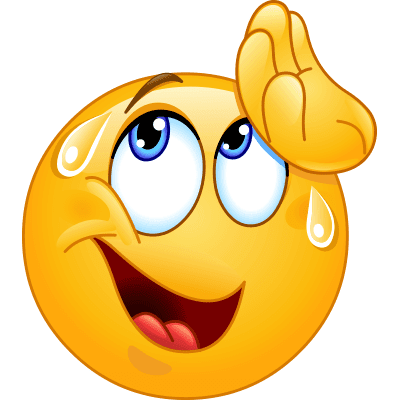